Różne formy specjalizacji oferty turystycznej na wsi przepisy prawne
dr Jerzy RaciborskiBarzkowice, 4 października 2018  r.
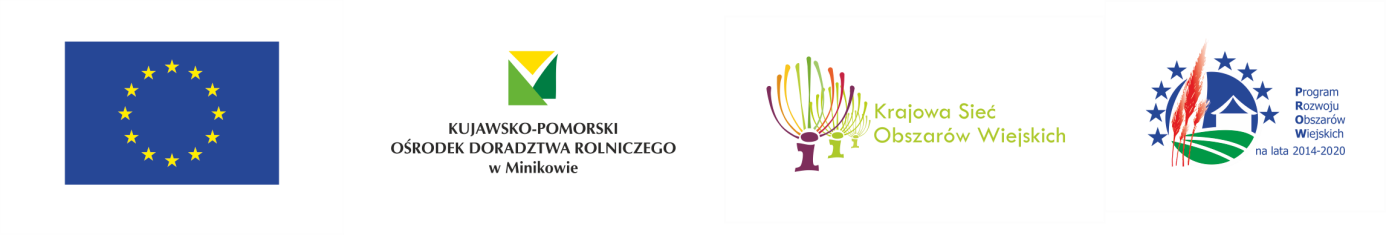 „Europejski Fundusz Rolny na rzecz Rozwoju Obszarów Wiejskich: Europa inwestująca w obszary wiejskie”
Operacja współfinansowana ze środków Unii Europejskiej w ramach Schematu II Pomocy Technicznej „Krajowa Sieć Obszarów Wiejskich” Programu Rozwoju Obszarów Wiejskich na lata 2014–2020
Materiał opracowany na zlecenie Kujawsko-Pomorskiego Ośrodka Doradztwa Rolniczego w Minikowie
Instytucja Zarządzająca Programem Rozwoju Obszarów Wiejskich na lata 2014-2020 - Minister Rolnictwa i Rozwoju Wsi
Zakres prezentacji
Przedsiębiorczość rolnicza i pozarolnicza – warunki prawne
Agroturystyka – uzupełnienie działalności rolniczej w gospodarstwie
Turystyka wiejska – usługi turystyczne różnych podmiotów na wsi
Produkt kulinarny jako atrakcja turystyczna wsi
Usługi edukacyjne w zagrodach wiejskich
Pomoc, opieka i poprawa zdrowia w gospodarstwach wiejskich
Współpraca usługodawców i marketing turystyki wiejskiej
Przedsiębiorczość rolnicza i pozarolnicza – warunki prawne
Najważniejsze zagadnienia
Przedmiot działalności
Ewidencja działalności
Ubezpieczenia społeczne i zdrowotne
Podatki
Obowiązki techniczne, sanitarne, przeciwpożarowe, kwalifikacje zawodowe, ubezpieczenia majątkowe, zatrudnianie pracowników i pomocników
dr Jerzy Raciborski - Zakład Prawa Akademii Wychowania Fizycznego w Krakowie, wrzesień 2018
3
Przedsiębiorczość rolnicza i pozarolnicza – warunki prawne
Przedmiot działalności
Rolniczej
Działalność wytwórcza w rolnictwie w zakresie upraw rolnych oraz chowu i hodowli zwierząt, ogrodnictwa, warzywnictwa, leśnictwa i rybactwa śródlądowego;
Produkcja pierwotna (nieprzetworzona) – odróżnia się od przetwórstwa produktów rolnych, w tym żywności;
Wiąże się z przetrzymywaniem zwierząt i roślin przez odpowiednie okresy uzasadnione ich wzrostem – dla odróżnienia od handlu produktami rolnymi
Pozarolniczej
Działalnością gospodarczą jest zorganizowana działalność zarobkowa, wykonywana we własnym imieniu i w sposób ciągły – która nie jest działalnością rolniczą i nie została wyłączona innymi przepisami
(Uwaga: odmienne definicje w prawie przedsiębiorców, przepisach podatkowych i kodeksie cywilnym)
dr Jerzy Raciborski - Zakład Prawa Akademii Wychowania Fizycznego w Krakowie, wrzesień 2018
4
Przedsiębiorczość rolnicza i pozarolnicza – warunki prawne
Ewidencja działalności
Rolniczej
Ewidencja gospodarstw rolnych dobrowolna – na potrzeby systemu dopłat bezpośrednich
Pozarolniczej
Działalność nierejestrowana
Działalność obowiązkowo ewidencjonowana w CEIDG lub rejestrowana w KRS
Działalność regulowana (koncesje, zezwolenia, wpis do rejestru)
Możliwość zawieszenia działalności ewidencjonowanej i regulowanej
dr Jerzy Raciborski - Zakład Prawa Akademii Wychowania Fizycznego w Krakowie, wrzesień 2018
5
Przedsiębiorczość rolnicza i pozarolnicza – warunki prawne
Ubezpieczenie społeczne i zdrowotne
Rolnicze
Pozarolnicze
dr Jerzy Raciborski - Zakład Prawa Akademii Wychowania Fizycznego w Krakowie, wrzesień 2018
6
Przedsiębiorczość rolnicza i pozarolnicza – warunki prawne
Podatki
Działalność pozarolnicza
Dochodowy: (zasady ogólne, ryczałt, karta podatkowa, zwolnienie)
Od nieruchomości (grunty, budynki, budowle)
VAT (zwolnienie, pełny)
Działalność rolnicza
Rolny
Dochodowy (działy specjalne)
VAT (ryczałtowy, pełny)
Od nieruchomości (mieszkanie)
dr Jerzy Raciborski - Zakład Prawa Akademii Wychowania Fizycznego w Krakowie, wrzesień 2018
7
Agroturystyka – uzupełnienie działalności rolniczej w gospodarstwie
Najważniejsze zagadnienia
Szczególne rozwiązania prawne dla agroturystyki – uzasadnienie
Zwolnienia w zakresie obowiązku rejestracji działalności
Zwolnienia i ulgi podatkowe
Ułatwienia w zakresie ubezpieczeń społecznych
dr Jerzy Raciborski - Zakład Prawa Akademii Wychowania Fizycznego w Krakowie, wrzesień 2018
8
Agroturystyka – uzupełnienie działalności rolniczej w gospodarstwie
Uzasadnienie szczególnych rozwiązań prawnych dla agroturystyki
Odrębność prawno-podatkowa rodzinnych gospodarstw rolnych wynikająca z łączenia przez nie funkcji gospodarczych i społecznych (rodzinnych, opiekuńczych);
Trudności we wdrożeniu rachunku przychodów i kosztów w gospodarstwach łączących różne funkcje;
Potrzeba zachowania tradycyjnych układów przestrzennych na wsi;
Potrzeba ochrony dziedzictwa kulturowego związanego z tradycyjnym rolnictwem;
Promocja żywności tradycyjnie wytwarzanej
dr Jerzy Raciborski - Zakład Prawa Akademii Wychowania Fizycznego w Krakowie, wrzesień 2018
9
Agroturystyka – uzupełnienie działalności rolniczej w gospodarstwie
Zwolnienie w zakresie rejestracji działalności
Zgodnie z art. 6 1.2) Prawa przedsiębiorców - przepisów ustawy nie stosuje się do wynajmowania przez rolników pokoi, sprzedaży posiłków domowych i świadczenia w gospodarstwach rolnych innych usług związanych z pobytem turystów. Tym samym nie ma obowiązku zgłaszania działalności gospodarczej w tym zakresie do CEIDG czy KRS.
Dodatkowo w przepisach szczególnych:
- nie ma obowiązku zgłaszania w gminie zmiany sposobu wykorzystywania do 5 pokoi w budynkach mieszkalnych na usługi hotelarskie dla celów podatku od nieruchomości, ale jest obowiązek ich zgłoszenia do ewidencji obiektów w których świadczone są usługi hotelarskie;
-nie ma obowiązku zatwierdzania ale jest obowiązek zgłoszenia żywienia turystów w powiatowym inspektoracie PIS
dr Jerzy Raciborski - Zakład Prawa Akademii Wychowania Fizycznego w Krakowie, wrzesień 2018
10
Agroturystyka – uzupełnienie działalności rolniczej w gospodarstwie
Zwolnienia i ulgi podatkowe
Zwolnienie z podatku dochodowego dochodów uzyskanych z tytułu wynajmu pokoi gościnnych, w budynkach mieszkalnych położonych na terenach wiejskich w gospodarstwie rolnym, osobom przebywającym na wypoczynku oraz dochody uzyskane z tytułu wyżywienia tych osób, jeżeli liczba wynajmowanych pokoi nie przekracza 5 (art. 21 pkt 43 updof)
Możliwość opodatkowania kartą podatkową wynajmowania przez rolników nie będących przedsiębiorcami do 12 pokoi i żywienia gości w tych pokojach
Możliwość opodatkowania  podatkiem od nieruchomości 5 wynajmowanych pokoi tak jak powierzchni mieszkalnej  a nie powierzchni wykorzystywanej do działalności gospodarczej
dr Jerzy Raciborski - Zakład Prawa Akademii Wychowania Fizycznego w Krakowie, wrzesień 2018
11
Turystyka wiejska – usługi turystyczne różnych podmiotów na wsi
Najważniejsze zagadnienia
Usługi wykraczające poza pojęcie agroturystyki
Regulacja usług hotelarskich
Regulacja organizacji imprez turystycznych
dr Jerzy Raciborski - Zakład Prawa Akademii Wychowania Fizycznego w Krakowie, wrzesień 2018
12
Turystyka wiejska – usługi turystyczne różnych podmiotów na wsi
Usługi wykraczające poza pojęcie agroturystyki
Świadczenie usług turystycznych jako podstawowy przedmiot działalności wykracza poza wcześniej definiowane pojęcie agroturystyki i jest określane szerzej jako turystyka wiejska, jeżeli oferta odnosi się do szczególnych walorów środowiska wiejskiego – przyrody, przestrzeni lub kultury. W szczególności:
Usługi świadczone poza gospodarstwem rolnym przez osoby nie będące rolnikami
Usługi wykraczające poza przedmiot określony w art. 6 Prawa przedsiębiorców 
Usługi w zakresie działalności regulowanej (organizowanie imprez turystycznych, działalność lecznicza, transport regulowany, sprzedaż alkoholu itp.)
dr Jerzy Raciborski - Zakład Prawa Akademii Wychowania Fizycznego w Krakowie, wrzesień 2018
13
Turystyka wiejska – usługi turystyczne różnych podmiotów na wsi
Regulacja usług hotelarskich
Usługi hotelarskie w innych obiektach:
Zgłoszenie do ewidencji obiektów prowadzonej w gminie
Kontrola następcza (także w zakresie spełnienia wymagań sanitarnych, przeciwpożarowych i budowlanych – możliwość żądania potwierdzenia dokumentami
Możliwość wstrzymania świadczenia usług w obiekcie – do czasu usunięcia braków
Usługi w obiektach hotelarskich (m.in..hotele, pensjonaty, kempingi):
Spełnienie wymagań sanitarnych, przeciwpożarowych i budowlanych potwierdzone dokumentami
Spełnienie wymagań dla rodzaju i kategorii obiektu potwierdzone oceną obiektu
Uzyskanie decyzji marszałka o zaszeregowaniu do rodzaju (i kategorii)
Wpis do ewidencji obiektów hotelarskich u marszałka z urzędu
Kontrola następcza
Możliwość zmiany lub cofnięcia decyzji o zaszeregowaniu 
Możliwość wstrzymania świadczenia usług w obiekcie
dr Jerzy Raciborski - Zakład Prawa Akademii Wychowania Fizycznego w Krakowie, wrzesień 2018
14
Turystyka wiejska – usługi turystyczne różnych podmiotów na wsi
Organizacja imprez turystycznych
Impreza turystyczna - połączenie co najmniej dwóch różnych rodzajów usług turystycznych na potrzeby tej samej podróży lub wakacji, spełniające warunki:
1) usługi turystyczne zostały połączone przez jednego przedsiębiorcę turystycznego, w tym na prośbę podróżnego lub zgodnie z jego wyborem, przed zawarciem umowy obejmującej wszystkie usługi; 
2) niezależnie od tego, czy zawarto odrębne umowy z dostawcami poszczególnych usług turystycznych, usługi te są: nabywane w jednym punkcie sprzedaży, nabywane za łączna cenę, reklamowane jako całość, lub łączone w oparciu o powiązane procesy rezerwacji.
Organizator turystyki - przedsiębiorca turystyczny, który tworzy i sprzedaje lub oferuje do sprzedaży imprezy turystyczne, bezpośrednio lub za pośrednictwem innego przedsiębiorcy turystycznego lub razem z innym przedsiębiorcą turystycznym.
Przedsiębiorca turystyczny: będący przedsiębiorcą w rozumieniu art. 43[1] kodeksu cywilnego albo  prowadzący działalność odpłatną. (Art. 43[1] k.c. Przedsiębiorcą jest osoba fizyczna, osoba prawna i jednostka organizacyjna, niebędąca osobą prawną, której ustawa przyznaje zdolność prawną, prowadząca we własnym imieniu działalność gospodarczą lub zawodową).
dr Jerzy Raciborski - Zakład Prawa Akademii Wychowania Fizycznego w Krakowie, wrzesień 2018
15
Produkt kulinarny jako atrakcja turystyczna wsi
Najważniejsze zagadnienia
Sprzedaż żywności nieprzetworzonej
Żywienie gości w warunkach domowych
Rolnicza sprzedaż detaliczna żywności przetworzonej
Inne formy wprowadzania do obrotu żywności przetworzonej
Zakłady gastronomiczne
dr Jerzy Raciborski - Zakład Prawa Akademii Wychowania Fizycznego w Krakowie, wrzesień 2018
16
Produkt kulinarny jako atrakcja turystyczna wsi
Sprzedaż żywności nieprzetworzonej
Sprzedaż na rzecz przedsiębiorców:
jest opodatkowana podatkiem rolnym;
nie ma ograniczeń ilościowych;
nie wymaga szczególnej ewidencji
Sprzedaż na rzecz konsumentów (sprzedaż bezpośrednia):
także opodatkowana podatkiem rolnym,
w przepisach o bezpieczeństwie żywności i żywienia wprowadzono limity ilościowe zarówno dla produktów przetworzonych jak i nie przetworzonych;
sprzedaż  jest prowadzona w miejscu wytworzenia lub przeznaczonym do prowadzenia handlu,
jest prowadzona ewidencja sprzedaży
dr Jerzy Raciborski - Zakład Prawa Akademii Wychowania Fizycznego w Krakowie, wrzesień 2018
17
Produkt kulinarny jako atrakcja turystyczna wsi
Żywienie w warunkach domowych i zakłady gastronomiczne
Sprzedaż posiłków domowych:
prowadzona w gospodarstwie rolnym, przez rolników jest objęta art. 6 Prawa przedsiębiorców, tzn. nie podlega przepisom o działalności gospodarczej;
jeżeli świadczona jest na rzecz gości do 5 pokoi, jest objęta zwolnieniem z podatku;
sprzedaż posiłków domowych w mieszkaniach może być opodatkowana w formie karty podatkowej;
nie wymaga zatwierdzenie, a jedynie zgłoszenia zakładu do PIS, może podlegać kontroli
Prowadzenie zakładu gastronomicznego (bar, restauracja, stołówka, mała gastronomia itp.):
Z zasady jest działalnością rejestrowaną;
-wymaga uzyskania zatwierdzenia zakładu w PIS, podlega uprzedniej kontroli wyposażenia, procedur itp.
dr Jerzy Raciborski - Zakład Prawa Akademii Wychowania Fizycznego w Krakowie, wrzesień 2018
18
Produkt kulinarny jako atrakcja turystyczna wsi
Pojęcie: rolnicza sprzedaż detaliczna żywności przetworzonej – rolniczy handel detaliczny
Przepisy podatkowe: - przychody ze sprzedaży przetworzonych w sposób inny niż przemysłowy produktów roślinnych i zwierzęcych (z wyjątkiem działów specjalnych i produktów akcyzowych) uważa się za przychody z innych źródeł, a nie z działalności gospodarczej pozarolniczej, jeżeli (Art. 20 updof  ust 1c) :
1)  sprzedaż wykonywana na potrzeby pozarolniczej działalności gospodarczej mieści się w limitach dotyczących bezpieczeństwa żywności (art. 44a ubziz oraz rozp. wykonawcze);
2)  nie zatrudnia się innych osób, (wyjątek: ubój i przerób mięsa, przemiał zbóż, tłoczenie oleju lub soku oraz sprzedaży podczas wystaw, festynów, targów przez innego rolnika);
3)  sprzedaż odbywa się wyłącznie w miejscach: a)  w których produkty te zostały wytworzone, lub  b)  przeznaczonych do prowadzenia handlu; 
4) jest prowadzona ewidencja sprzedaży, 
5) ilość produktów roślinnych lub zwierzęcych pochodzących z własnej uprawy, hodowli lub chowu, użytych do produkcji danego produktu stanowi co najmniej 50% tego produktu, z wyłączeniem wody.-- za produkt roślinny pochodzący z własnej uprawy uważa się również mąkę, kaszę, płatki, otręby, oleje i soki wytworzone z surowców pochodzących z własnej uprawy.
dr Jerzy Raciborski - Zakład Prawa Akademii Wychowania Fizycznego w Krakowie, wrzesień 2018
19
Produkt kulinarny jako atrakcja turystyczna wsi
Regulacje szczególne – rolniczy handel detaliczny
Opodatkowanie podatkiem dochodowym innych przychodów – bez obowiązku prowadzenia książki przychodów i rozchodów;
Możliwość opłacanie 2% ryczałtu od przychodów ewidencjonowanych, bez konieczności prowadzenia działalności gospodarczej;
Podatek od nieruchomości naliczany tak jak od powierzchni mieszkalnej, jeżeli przetwarzanie odbywa się we własnej kuchni;
Nie ma obowiązku zatwierdzania zakładu, ale jest obowiązek jego zgłoszenia do PIS;
Warunki higieniczno-sanitarne powinny być zgodne z przepisami rozdziału 2 załącznikiem III rozporządzenia (WE) nr 852/2004 Parlamentu Europejskiego i Rady w sprawie higieny środków spożywczych – ale opracowane samodzielnie przez producenta;
dr Jerzy Raciborski - Zakład Prawa Akademii Wychowania Fizycznego w Krakowie, wrzesień 2018
20
Usługi edukacyjne w zagrodach wiejskich
Najważniejsze zagadnienia
Działalność edukacyjna regulowana i nieregulowana
Zakres usług edukacyjnych w gospodarstwie agroturystycznym i zagrodzie edukacyjnej
Organizowanie wypoczynku dzieci i młodzieży
Wymagania dla bazy edukacyjnej i bazy wypoczynkowej
Bezpieczeństwo dzieci i młodzieży
dr Jerzy Raciborski - Zakład Prawa Akademii Wychowania Fizycznego w Krakowie, wrzesień 2018
21
Usługi edukacyjne w zagrodach wiejskich
Zakres usług w zagrodach edukacyjnych
Przepisy oświatowe regulują szczegółowo prowadzenie szkół, przedszkoli i innych placówek oświatowych (np. szkolnych schronisk młodzieżowych) jednak w odniesieniu do usług edukacyjnych poza tymi placówkami, odsyłają do przepisów o działalności gospodarczej (działalność nieregulowana).
Usługi edukacyjne mogą być elementem świadczenia w gospodarstwie agroturystycznym, jeżeli wykonywane są na rzecz gości mieszkających w tym gospodarstwie.
Zwykle usługi edukacyjne wykonywane są w formie jednodniowych pobytów, dlatego powstał w praktyce termin „zagroda edukacyjna” odróżniający od gospodarstwa agroturystycznego.
Usługi jednodniowe nie są objęte art. 6 prawa przedsiębiorców, ale mogą korzystać ze statusu działalności nierejestrowanej. Z art. 5.
 Swiadczenie usług w zagrodach edukacyjnych nie wymaga szczególnych kwalifikacji i zgłoszeń, ale przepisy oświatowe są źródłem dobrej praktyki.
dr Jerzy Raciborski - Zakład Prawa Akademii Wychowania Fizycznego w Krakowie, wrzesień 2018
22
Usługi edukacyjne w zagrodach wiejskich
Organizacja wypoczynku dzieci i młodzieży
Organizacja wypoczynku dzieci i młodzieży obejmuje pobyty trwające ponad 2 dni, realizowane bez opieki rodziców i podlega regulacji ustawy o systemie oświaty.
Ustawa określa wymagania wobec organizatorów, kadry kierowników i wychowawców, bazy oraz procedur zgłoszeń i bezpieczeństwa.
Organizatorem wypoczynku jest zwykle przedsiębiorca turystyczny - organizator imprez turystycznych, ale może być także inna osoba, działająca zarobkowo lub niezarobkowo.
Organizowanie wypoczynku podlega zgłoszeniu do elektronicznej „Bazy wypoczynku” prowadzonej w ministerstwie, do której mają dostęp instytucje odpowiedzialne za nadzór, w tym kuratoria, straż pożarna i inspekcja sanitarna.
Wypoczynek może być organizowany w obiektach przystosowanych do świadczenia usług hotelarskich lub w obiektach i miejscach okazjonalnie udostępnionych na potrzeby wypoczynku (np. szkołach, klubach sportowych itp.). W obiektach usług hotelarskich warunki badane są w procesie ewidencji i kontroli, w obiektach okazjonalnie udostępnianych przeprowadza się procedurę oceny, przy udziale kuratorium straży pożarnej i inspekcji sanitarnej.
dr Jerzy Raciborski - Zakład Prawa Akademii Wychowania Fizycznego w Krakowie, wrzesień 2018
23
Usługi edukacyjne w zagrodach wiejskich
Bezpieczeństwo dzieci i młodzieży w zagrodzie edukacyjnej
Brak przepisów instrukcyjnych, określających sposób organizacji pobytu w zagrodach edukacyjnych – zapewnienie odpowiedniej dobrej praktyki spoczywa na osobie prowadzącej działalność.
Każda placówka powinna określić i udostępnić korzystającym jasne zasady pobytu i świadczenia usług – tereny i pomieszczenia dostępne, obowiązki w zakresie nadzoru, postępowanie w razie wypadków. Może to mieć postać regulaminu lub być zawarte w umowach z korzystającymi.
Budynki podlegają ocenie z punktu widzenia bezpieczeństwa i zgodności funkcji z wymaganiami techniczno-budowlanymi i przeciwpożarowymi.
Nie ma przepisów nakazujących certyfikację urządzeń rekreacyjnych czy wyposażenia placów zabaw, ale oczekuje się zawodowej staranności przy udostępnianiu takich urządzeń w zagrodzie.
Zaleca się ubezpieczenie odpowiedzialności cywilnej i ewentualnie ubezpieczenie NWiKL na rzecz korzystających z usług.
dr Jerzy Raciborski - Zakład Prawa Akademii Wychowania Fizycznego w Krakowie, wrzesień 2018
24
Pomoc, opieka i poprawa zdrowia w gospodarstwach wiejskich
Najważniejsze zagadnienia
Sytuacja prawna osób korzystających z pomocy i usług opiekuńczych lub zdrowotnych
Działania opiekuńcze i pomocowe w systemie prawa, jako element:
- pieczy zastępczej i pomocy rodzinie;
- rehabilitacji zawodowej i społecznej;
- pomocy społecznej;
- systemu oświaty;
- systemu świadczeń zdrowotnych;
- swobody umów cywilnoprawnych.
dr Jerzy Raciborski - Zakład Prawa Akademii Wychowania Fizycznego w Krakowie, wrzesień 2018
25
Pomoc, opieka i poprawa zdrowia w gospodarstwach wiejskich
Sytuacja prawna osób korzystających z pomocy i opieki
Opieka w ścisłym znaczeniu, to określenie stosunku prawnego pomiędzy opiekunem (także rodzicami względem dzieci) i podopiecznym. Elementem opieki jest piecza nad osoba i majątkiem.
Piecza, to ogół czynności faktycznych i prawnych zmierzających do zaspokojenia potrzeb podopiecznego z zachowania jego majątku.
Pomoc to określenie wszelkich czynności zmierzających do poprawy sytuacji innej osoby. Pewne formy pomocy społecznej są zinstytucjonalizowane, inne nie.
Z opieki i pieczy korzystają przede wszystkim małoletni oraz osoby ubezwłasnowolnione całkowicie z powodu niedorozwoju, choroby psychicznej lub uzależnienia uniemożliwiającego rozpoznawanie znaczenia czynów i kierowanie swoim postępowaniem.
Z pomocy korzystają osoby faktycznie znajdujące się w sytuacji trudnej, spowodowanej okolicznościami zewnętrznymi (klęski, zdarzenia losowe itp.) jak i wewnętrznymi (starość, nieporadność, ułomności fizyczne itp.).
Im trudniejsza sytuacja podopiecznego, tym bardziej kwalifikowanych świadczeń potrzebuje on w ramach pomocy (nadzór lekarza, sądu, organów pomocy społecznej).
dr Jerzy Raciborski - Zakład Prawa Akademii Wychowania Fizycznego w Krakowie, wrzesień 2018
26
Pomoc, opieka i poprawa zdrowia w gospodarstwach wiejskich
Rehabilitacja leczniczaRehabilitacja zawodowa i społeczna
Rehabilitacja lecznicza jest elementem leczenia i może być wykonywana pod nadzorem lekarza. Częścią tego procesu jest fizjoterapia i może być terapia zajęciowa.
Takie czynności jak hipoterapia, dogoterapia, aromatoterapia itp. nie są leczeniem, ale mogą proces leczenia wspomagać, jeżeli realizowane są w porozumieniu z lekarzem.
Dzienne domy opieki medycznej to placówki działające w ramach podmiotów leczniczych, pozwalające realizować część leczenia i rehabilitacji leczniczej w domu.
Rehabilitacja zawodowa  ma na celu ułatwienie osobie niepełnosprawnej uzyskania i utrzymania odpowiedniego zatrudnienia, a rehabilitacja społeczna umożliwianie osobom niepełnosprawnym uczestnictwa w życiu społecznym.
Formami charakterystycznymi są: 1) warsztaty terapii zajęciowej, 2) turnusy rehabilitacyjne
dr Jerzy Raciborski - Zakład Prawa Akademii Wychowania Fizycznego w Krakowie, wrzesień 2018
27
Pomoc, opieka i poprawa zdrowia w gospodarstwach wiejskich
Pomoc społeczna i umowy cywilnoprawne
Pomoc społeczna, służy przezwyciężaniu trudności, których osoby czy rodziny nie mogą pokonać wykorzystując własne zasoby, umiejętności i możliwości. Może być realizowana także przez osoby fizyczne. Ustawa reguluje między innymi takie formy jak:
- ośrodki wsparcia (dla osób z zaburzeniami psychicznymi, dzienny dom pomocy, dom dla matek z małoletnimi dziećmi i kobiet w ciąży, schronisko dla osób bezdomnych z usługami opiekuńczymi oraz klub samopomocy);
- rodzinny dom pomocy - formę usług opiekuńczych i bytowych świadczonych całodobowo przez osobę fizyczną lub organizację pożytku publicznego dla nie mniej niż trzech i nie więcej niż ośmiu zamieszkujących wspólnie osób
- działalność gospodarczą w zakresie prowadzenia placówki zapewniającej całodobową opiekę osobom niepełnosprawnym, przewlekle chorym lub osobom w podeszłym wieku (wymaga zezwolenia wojewody).
Umowy cywilnoprawne (np. najem mieszkania) wymagają uwzględnienia szczególnej sytuacji osoby wymagającej pomocy, w tym możliwości pogorszenia się jej stanu zdrowia i postępowania w takiej sytuacji.
dr Jerzy Raciborski - Zakład Prawa Akademii Wychowania Fizycznego w Krakowie, wrzesień 2018
28
Współpraca usługodawców i marketing turystyki wiejskiej
Najważniejsze zagadnienia
Formy organizacyjne współpracy usługodawców:
- podmioty i porozumienia gospodarcze (spółki, konsorcja itp.);
- stowarzyszenia i organizacje wyspecjalizowane np. lokalne organizacje turystyczne;
Łączenie usług w świetle przepisów o imprezach turystycznych i powiązanych usługach turystycznych
Działania marketingowe jednostek samorządu terytorialnego
Wykorzystanie instrumentów prawa własności przemysłowej – znaków towarowych i oznaczeń geograficznych.
dr Jerzy Raciborski - Zakład Prawa Akademii Wychowania Fizycznego w Krakowie, wrzesień 2018
29
„Wyróżnij się! – Specjalizacja w turystyce kluczem do sukcesu”
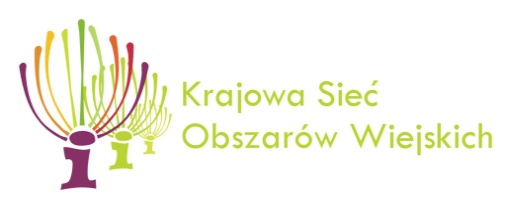 Odwiedź portal KSOW – www.ksow.pl
Zostań Partnerem Krajowej Sieci Obszarów Wiejskich
Celem operacji jest transfer wiedzy dotyczącej prowadzenia specjalistycznej działalności turystycznej na obszarach wiejskich w sposób zgodny z obowiązującymi przepisami prawnymi, do osób zamierzających prowadzić lub już prowadzących działalność turystyczną na obszarach wiejskich.
Operacja realizowana w ramach Planu Działania Krajowej Sieci Obszarów Wiejskich na lata 2014-2020.